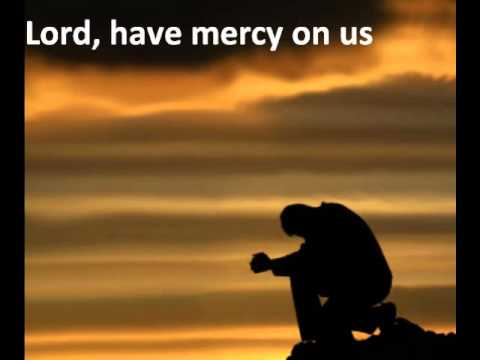 Overcoming Sin
Psalm 51
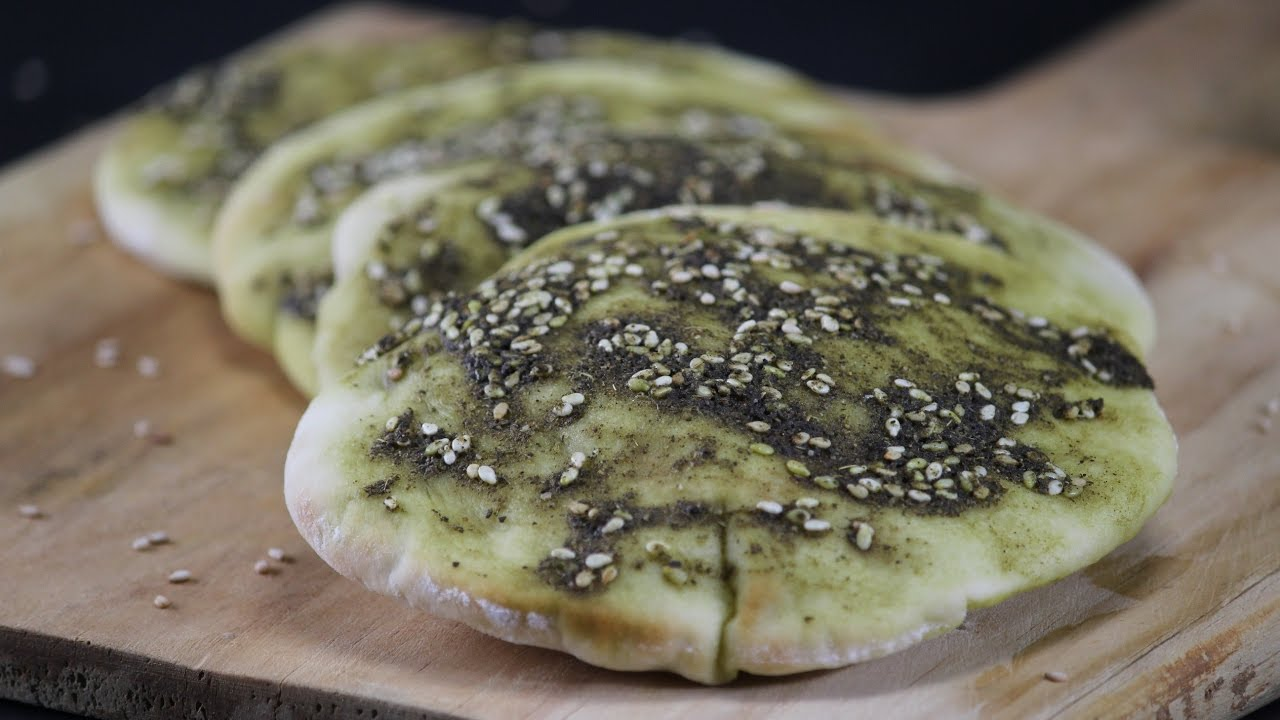 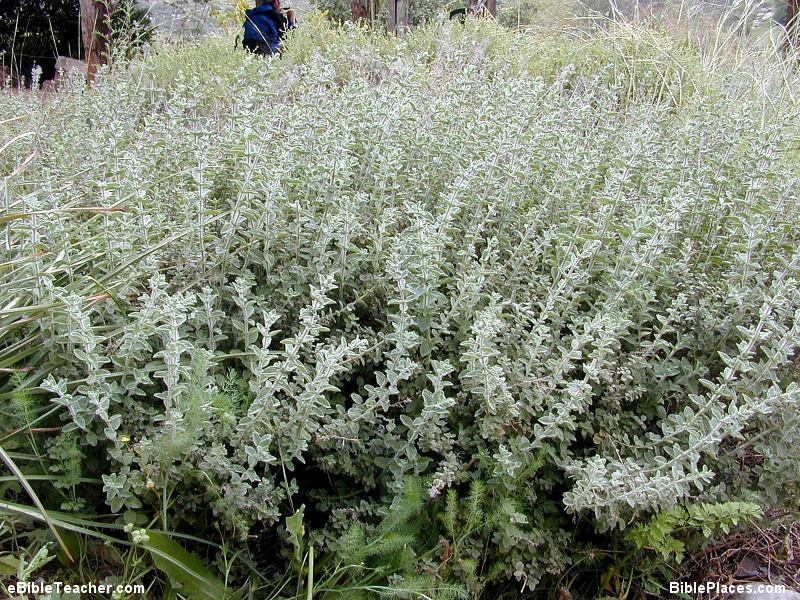 We can overcome
Recognize mercy and grace
Fully depend on God
Confess sin
Broken spirit required
Don’t wait to get caught
Navigating Our Way through Sin